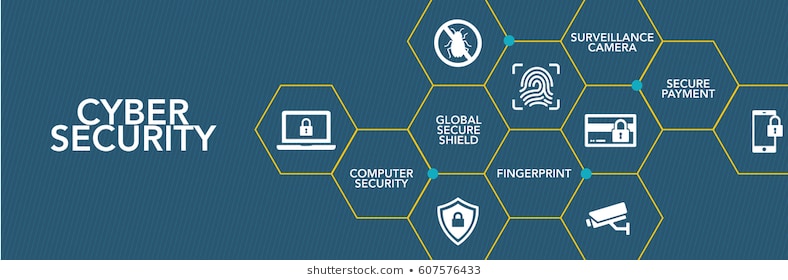 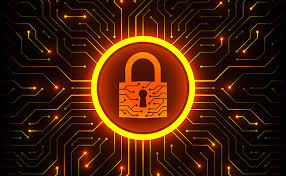 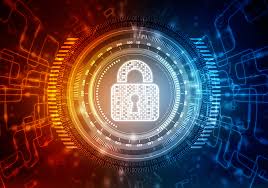 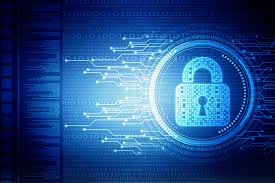 Presentation on IT Fundamentals of Cyber Security
Introduction to cybersecurity tools and cyber attack
Cybersecurity roles, processes and operating system security
Cybersecurity compliance, Framework and system administration
Network security and Database
                             (Duration:-71 hours(Beginners level))
                                 (Submitted by:-Tanishk Jharwal)


Submitted to:-Mrs. Kavita Jain
Content
Introduction
Categories of Cyber crime
Types of Cyber crime
Types of Security tools
Advantage of Cybersecurity
Safety tips to Cyber crime
References
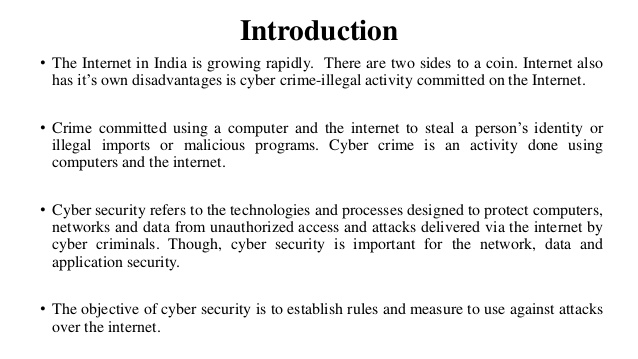 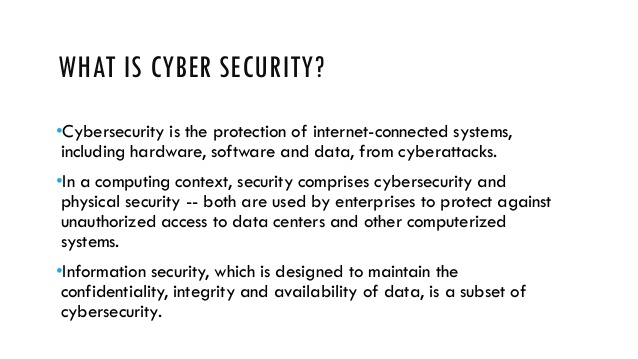 Types of Security Tools
Wireshark
N-Map
Features
Nessus
Features
References
www.Wikipedia.org
www.avtest.org
www.billmullins.blogspot.com
www.digit/forum.com
www.antivirusnews.com
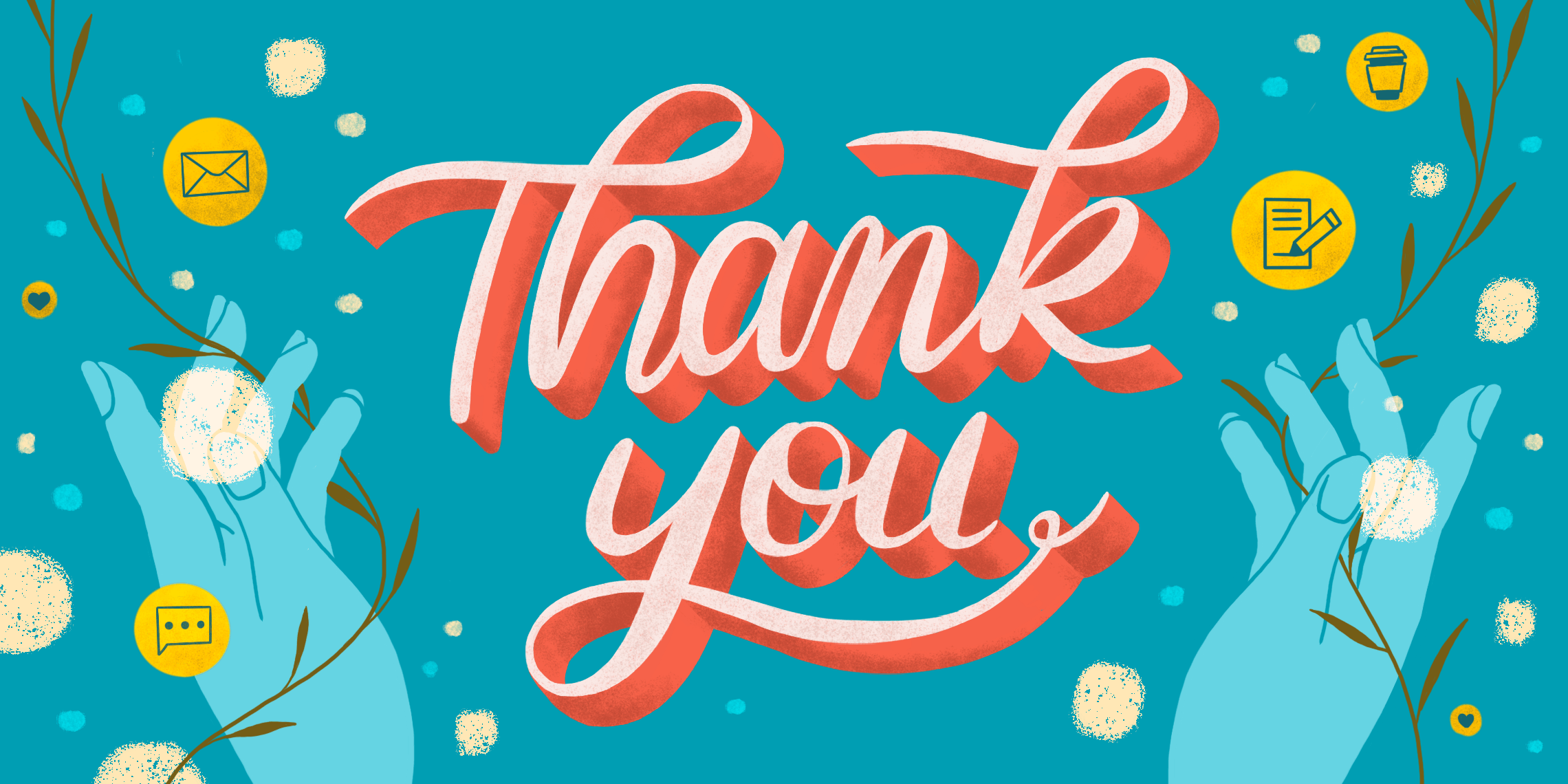